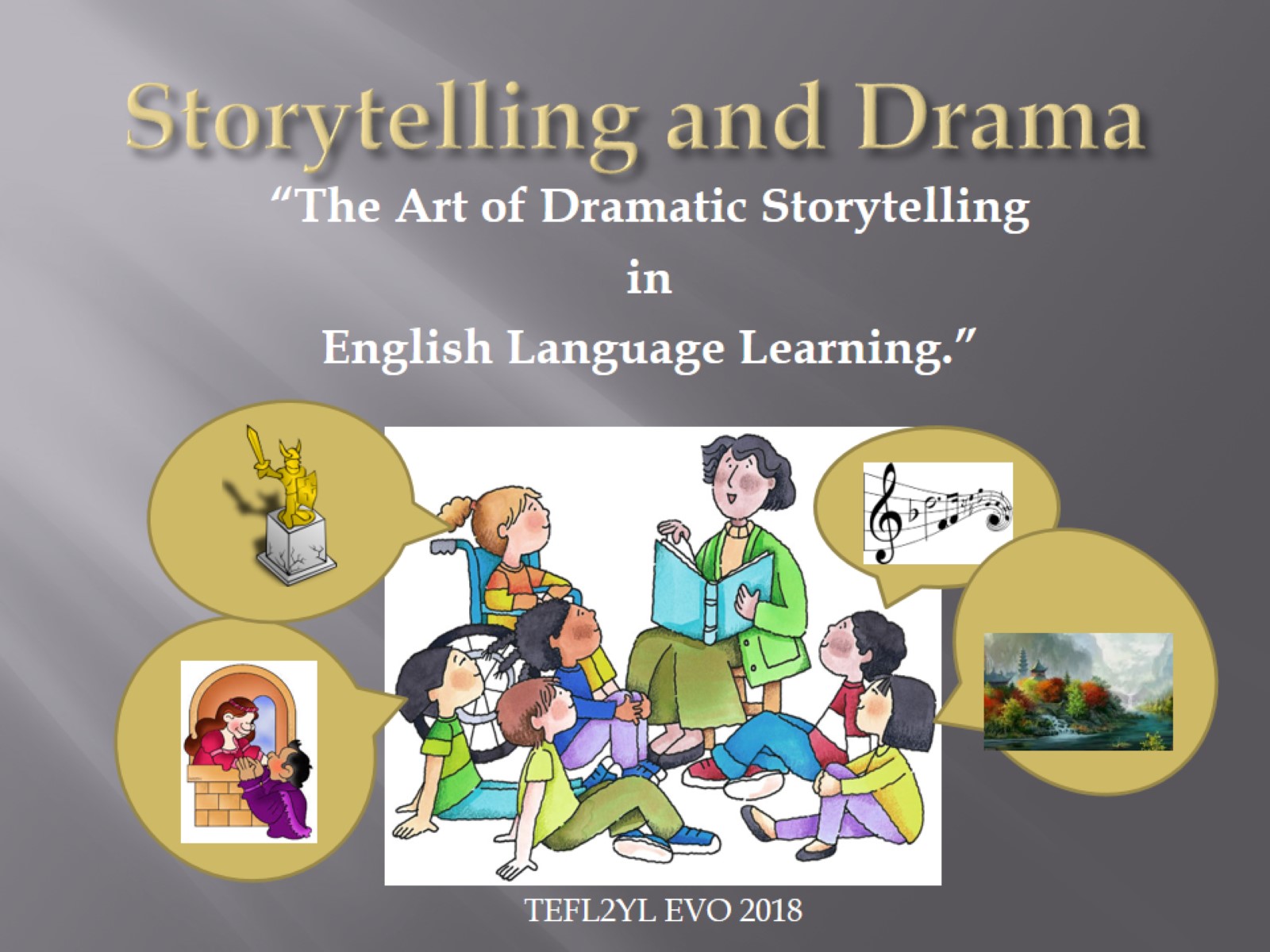 Storytelling and Drama
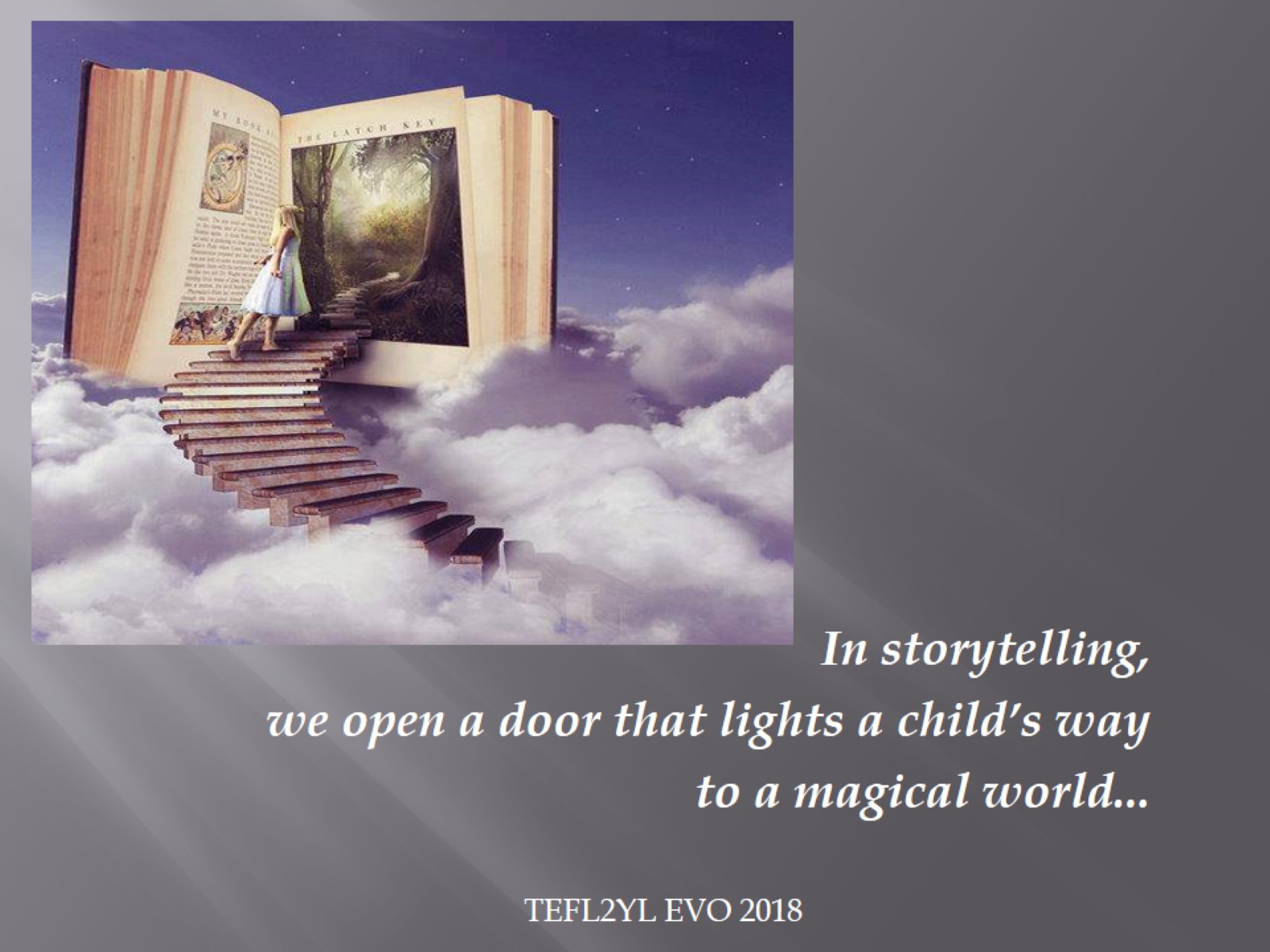 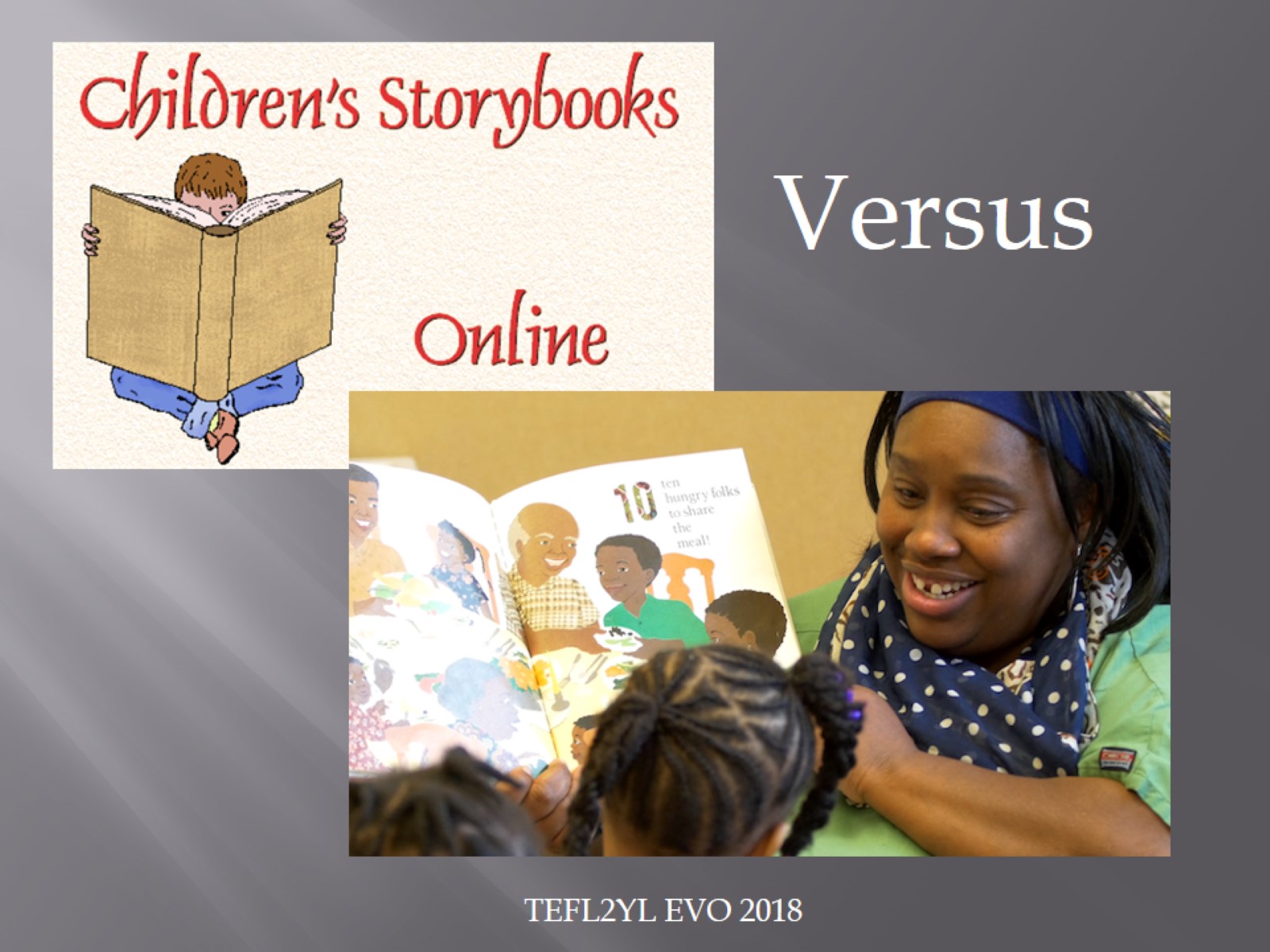 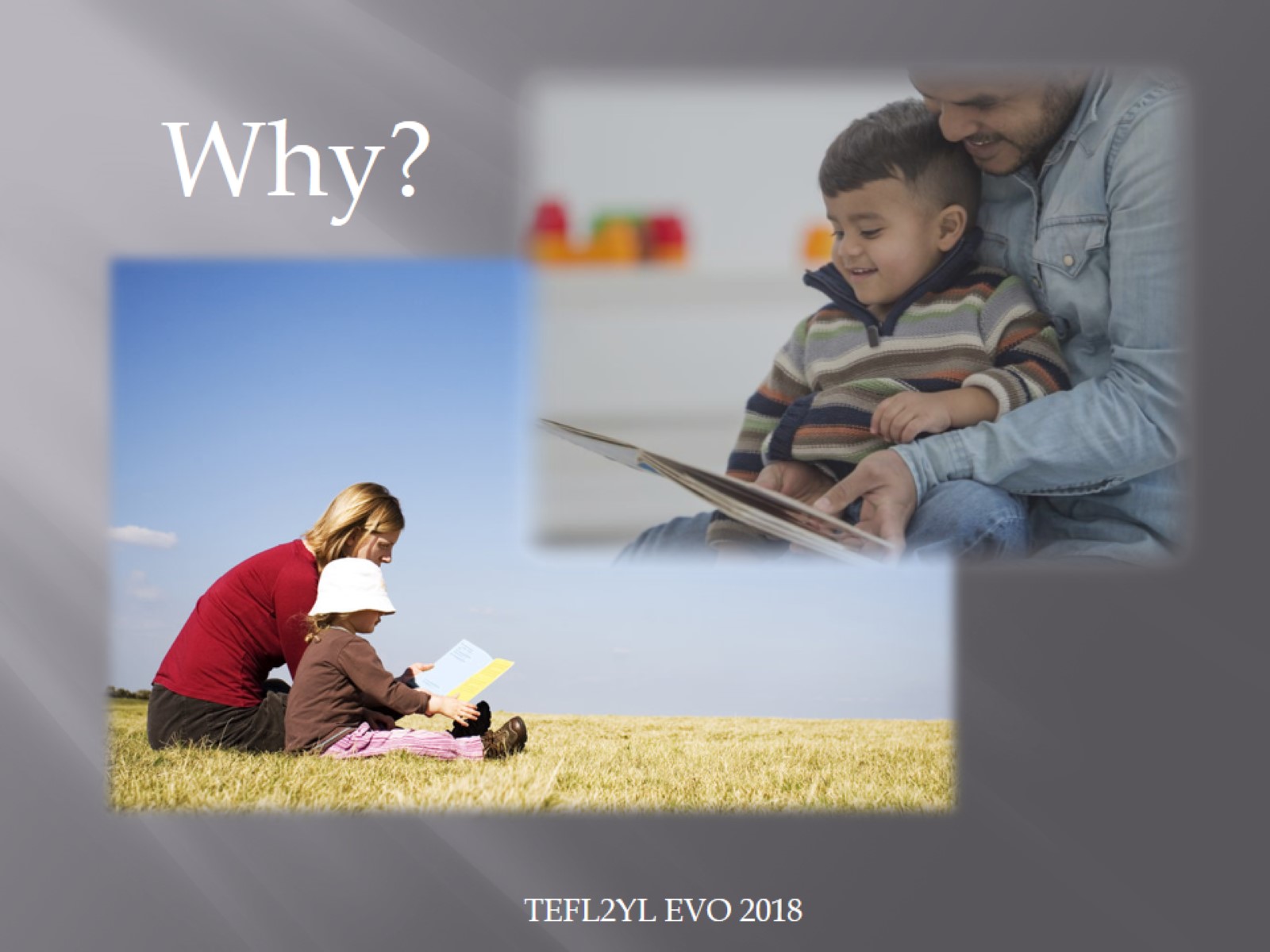 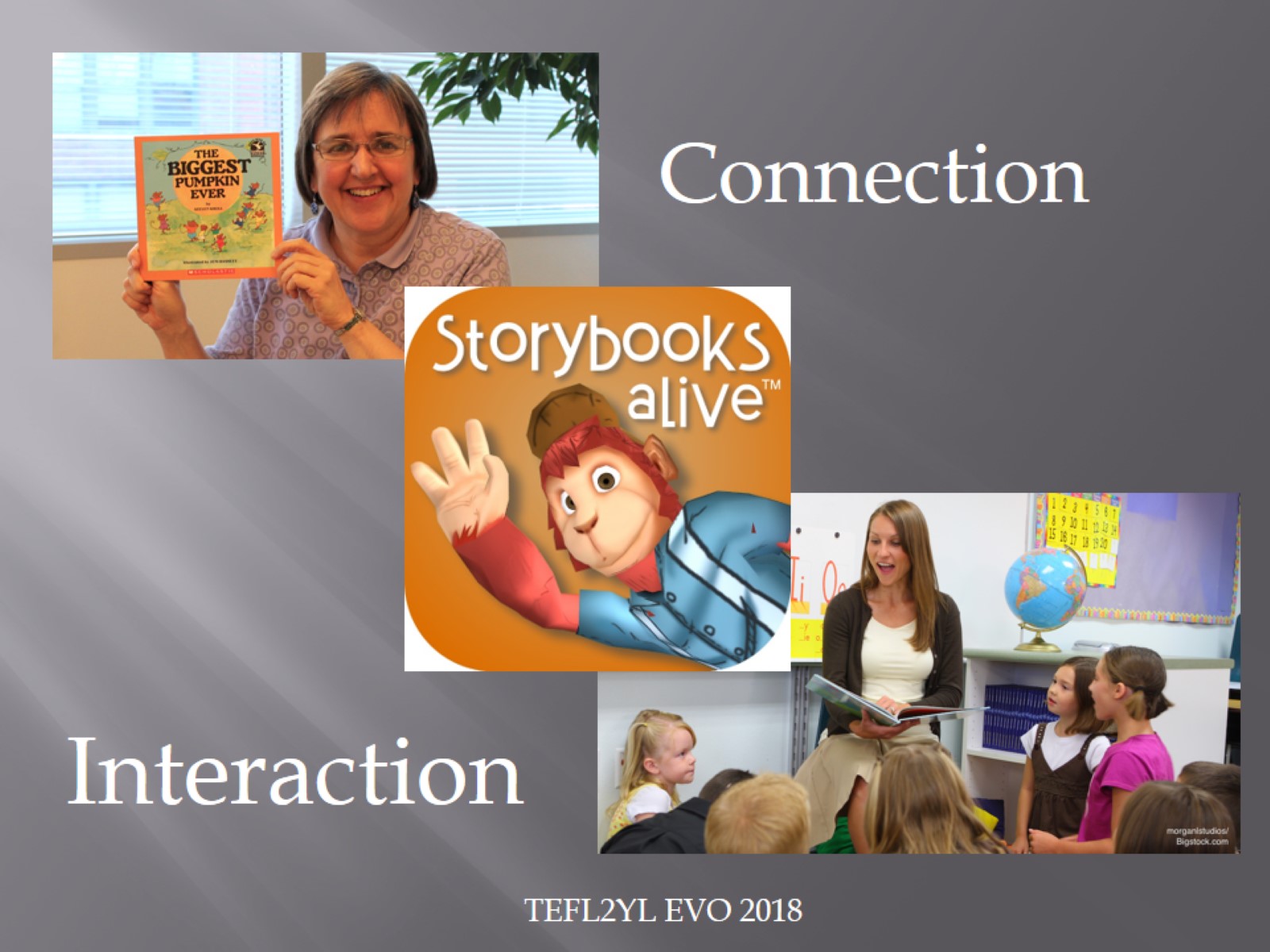 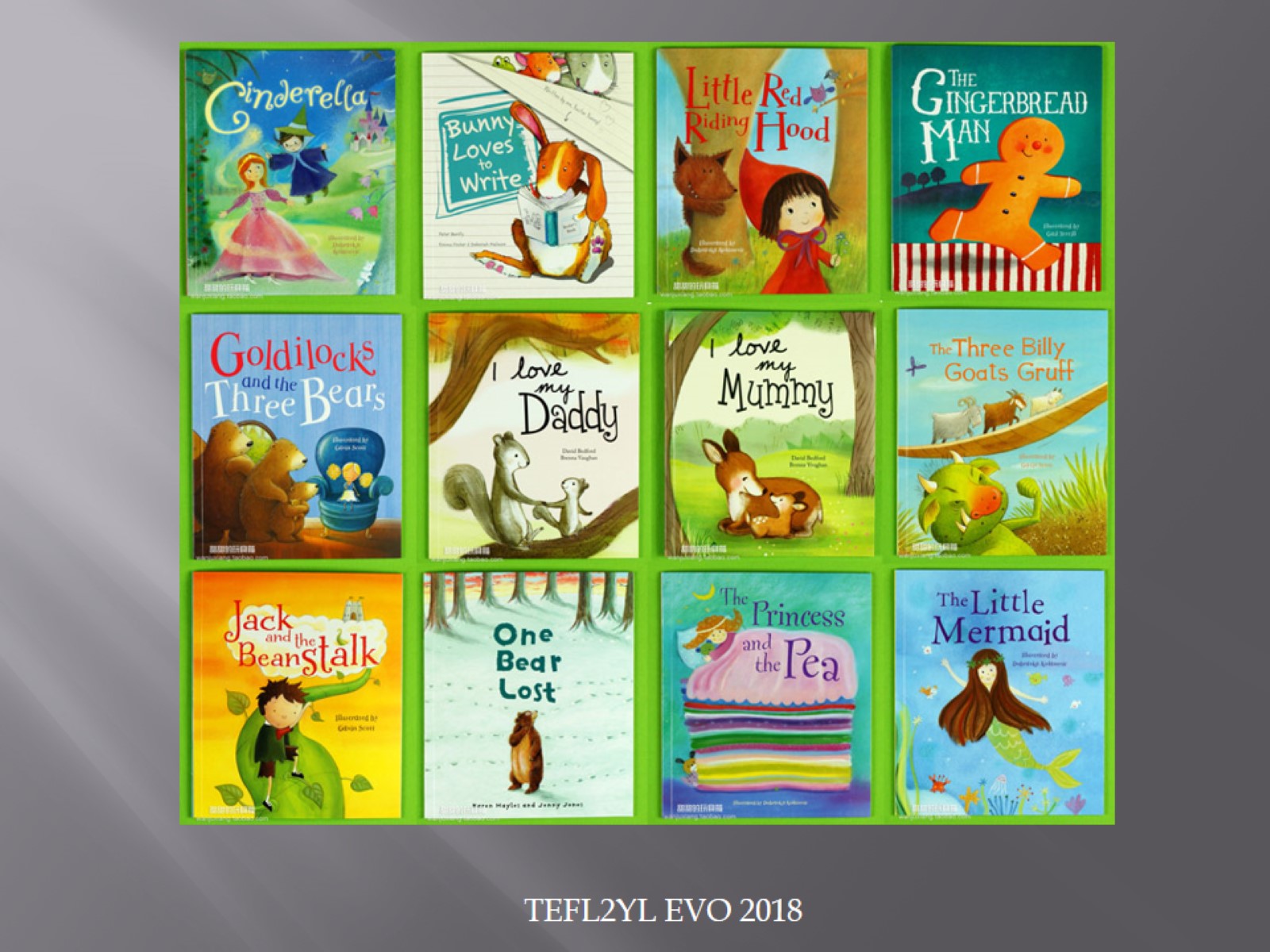 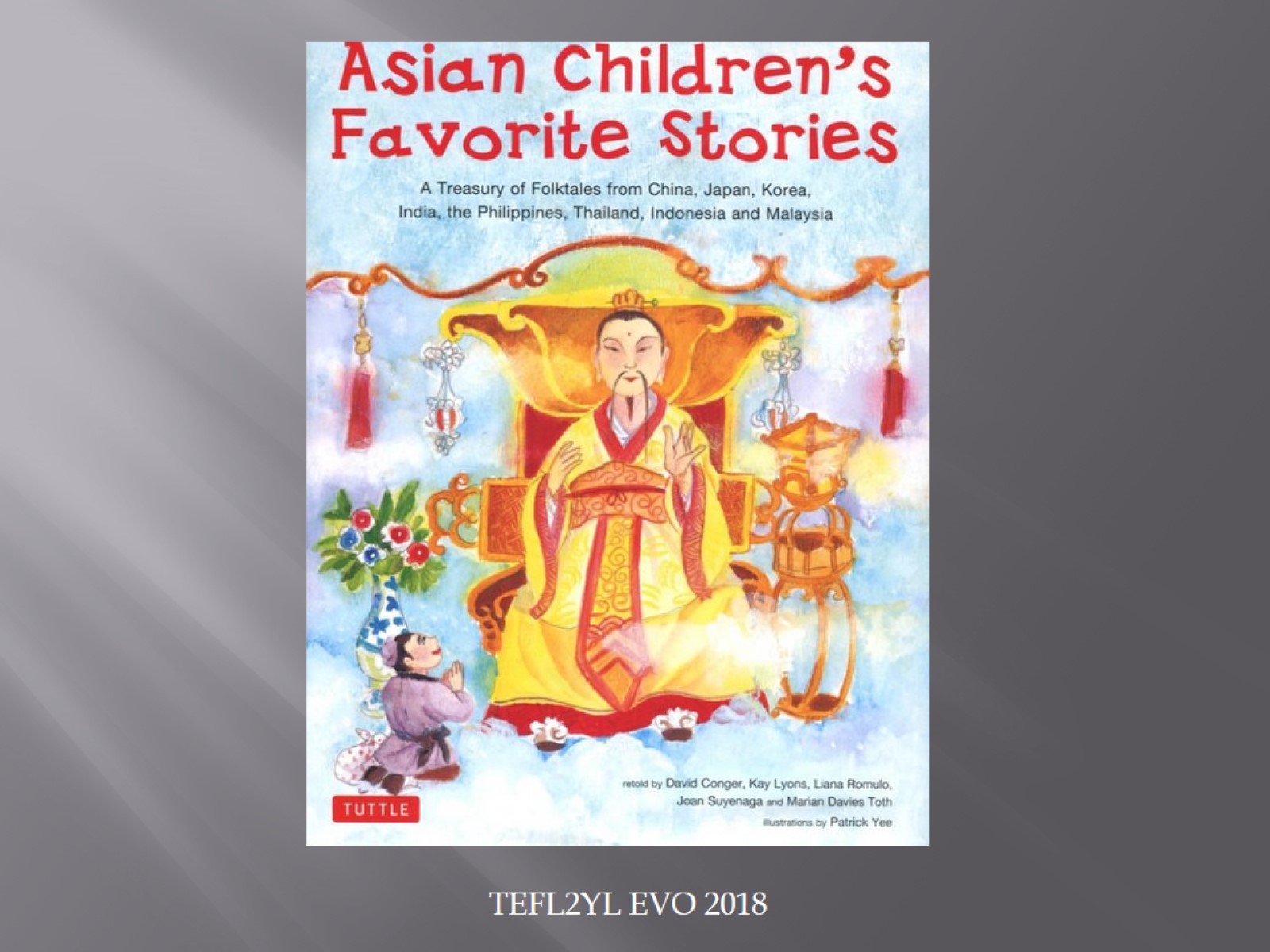 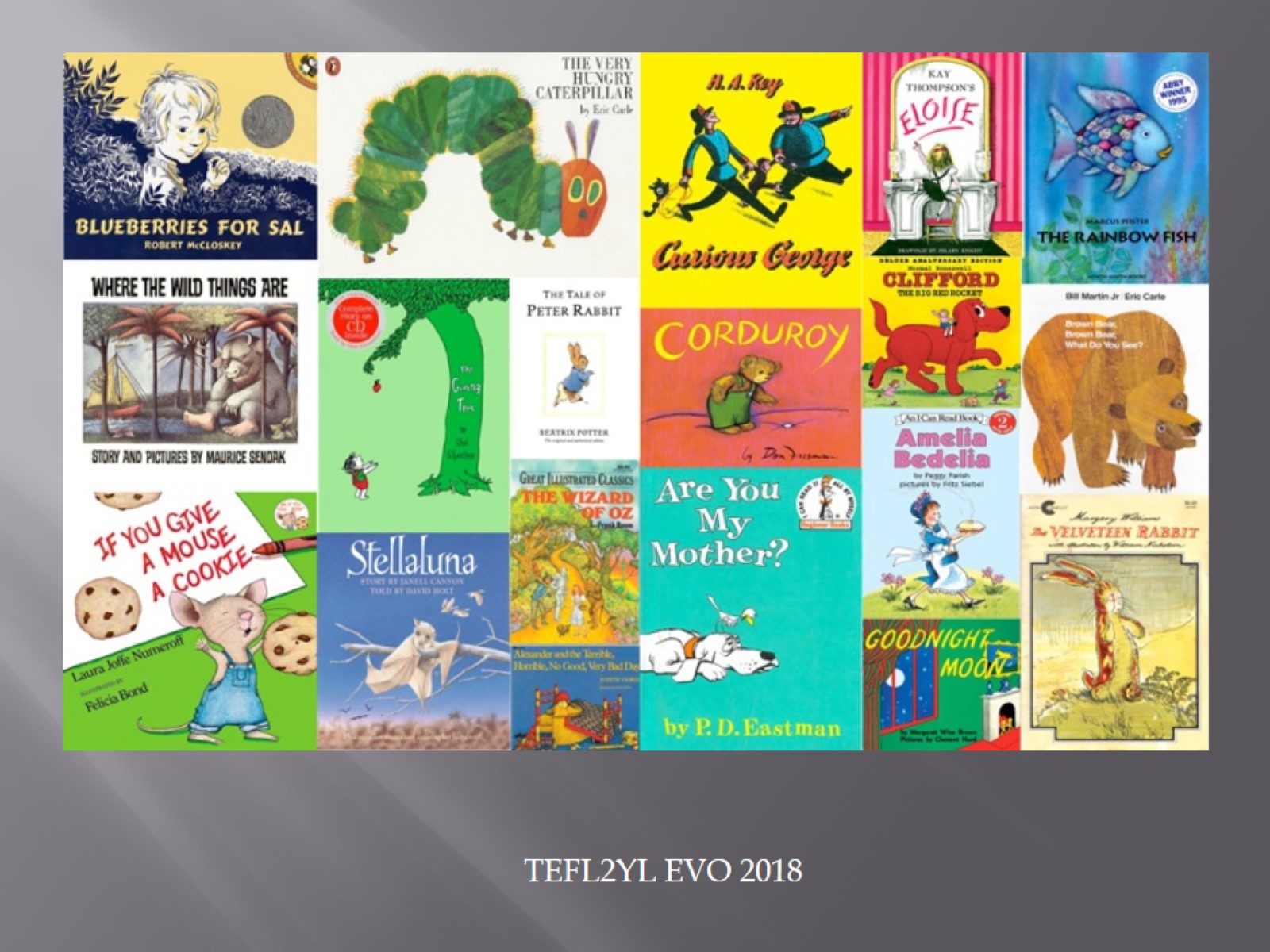 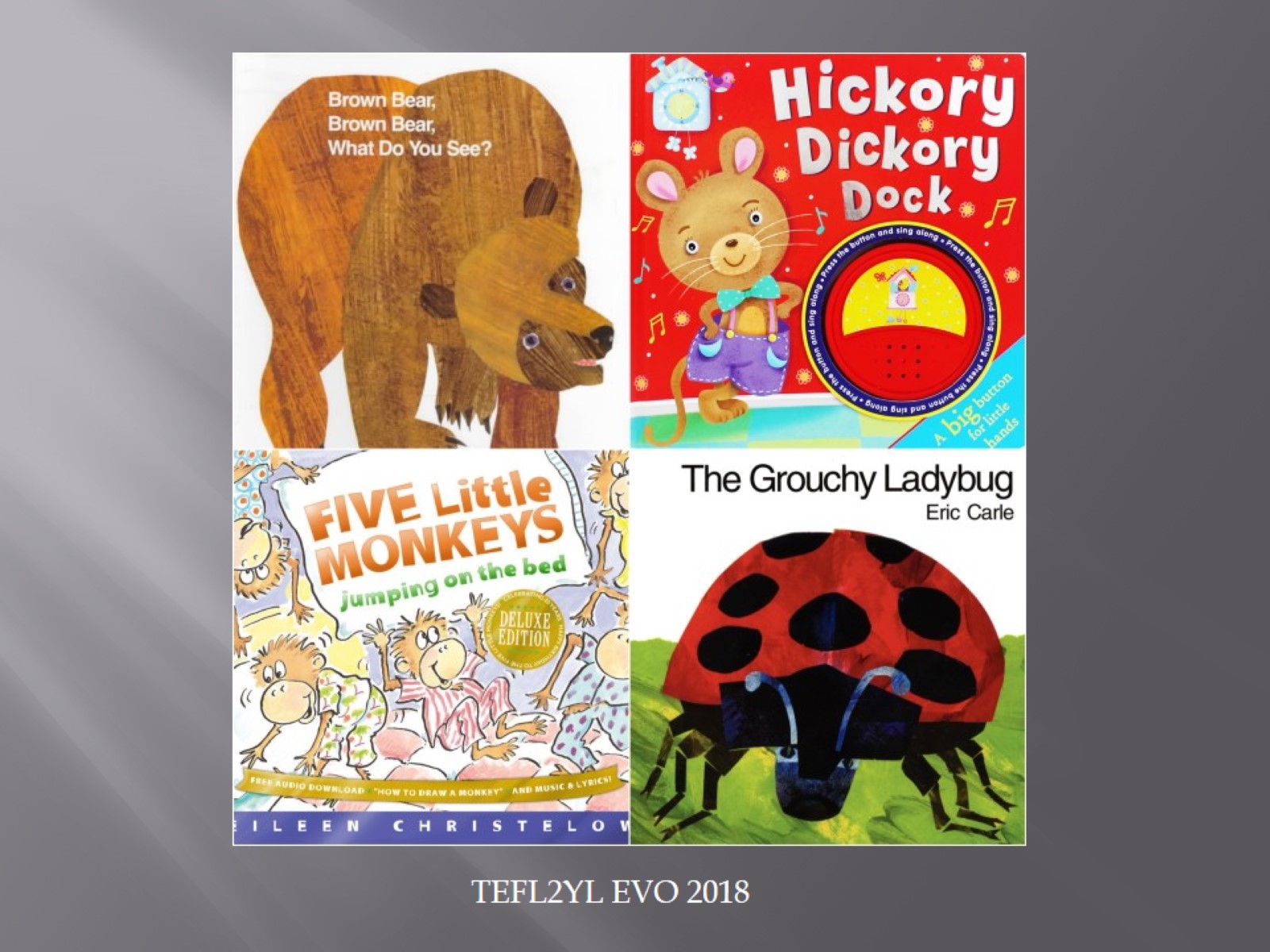 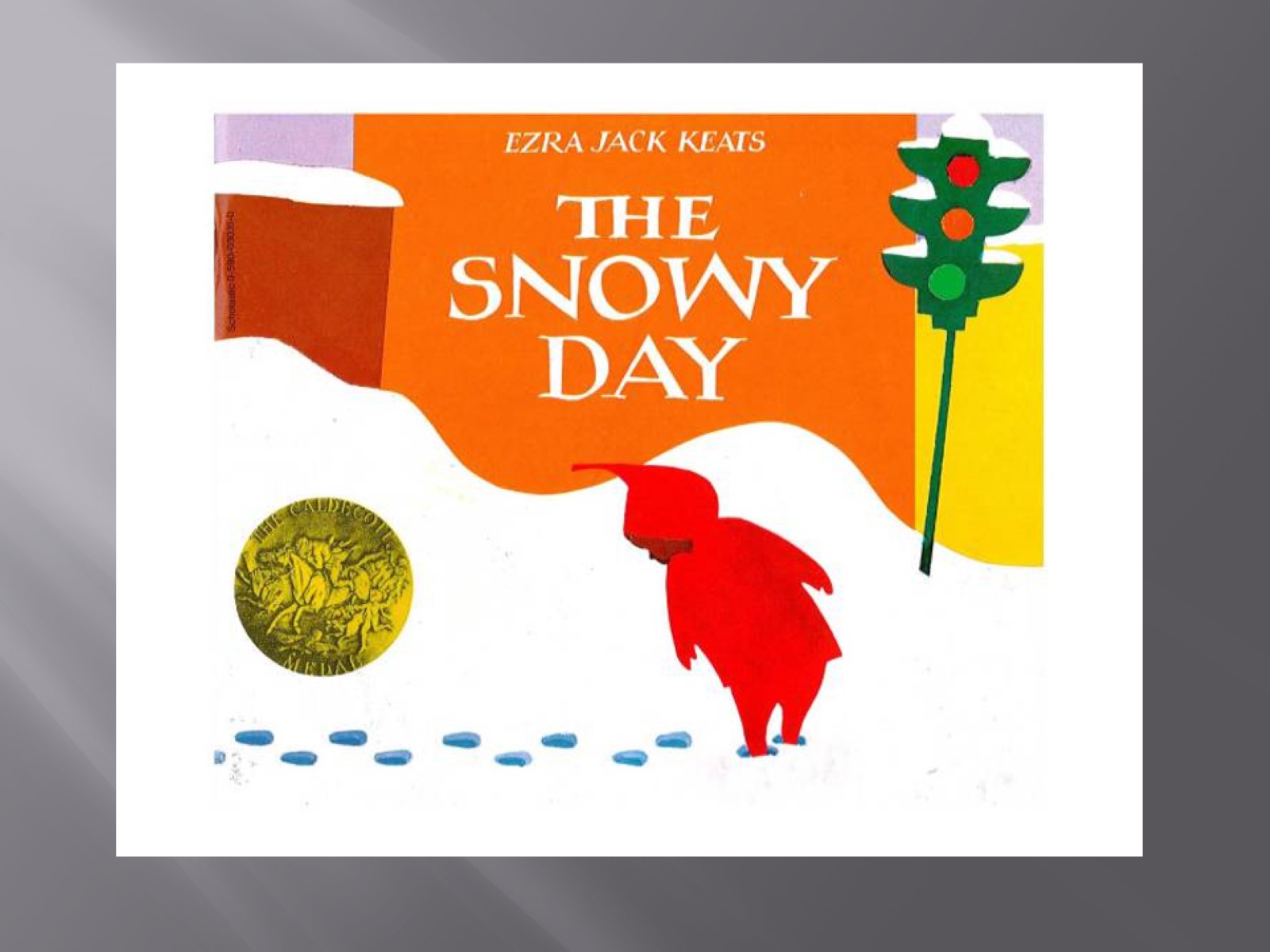 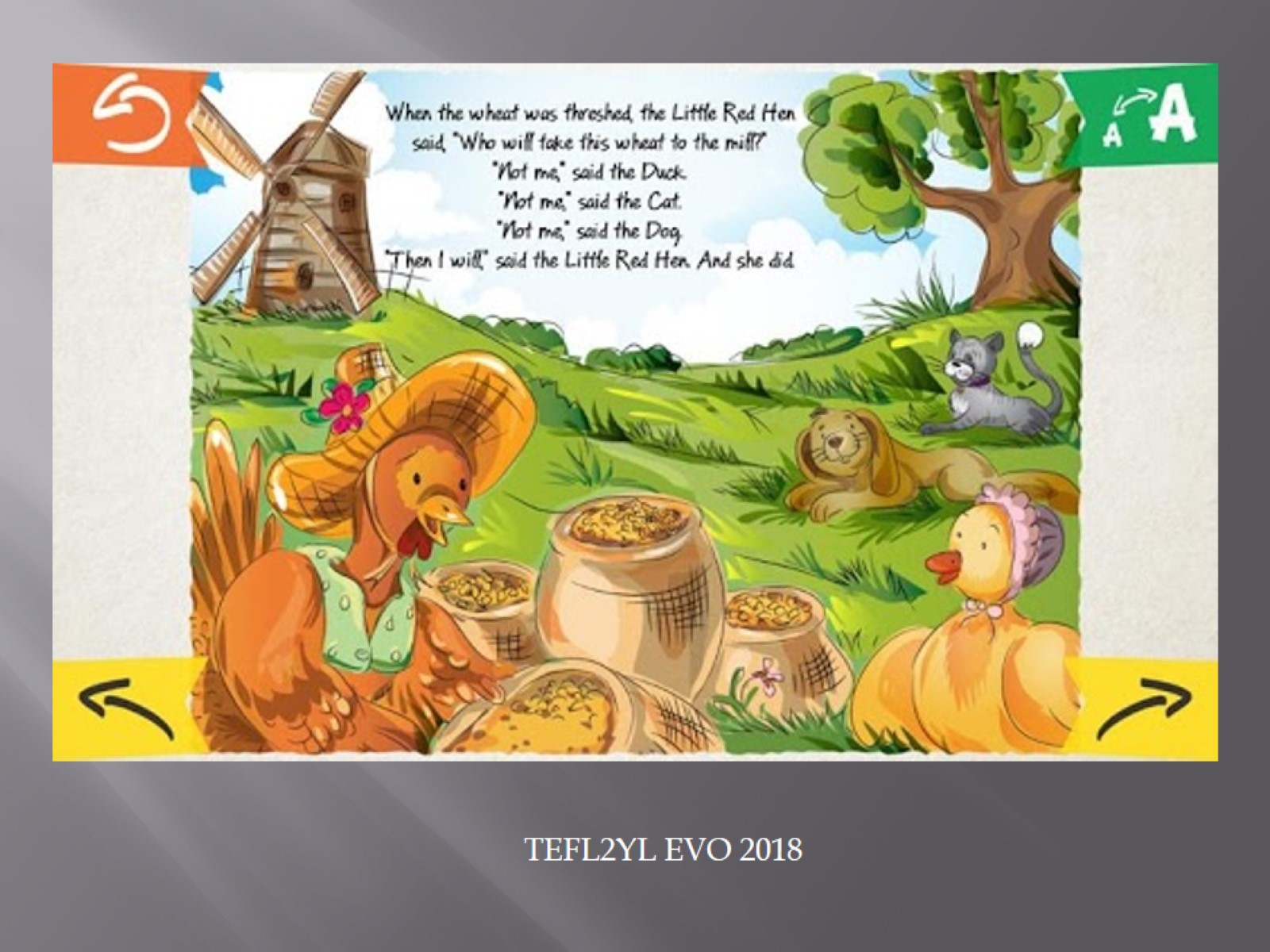 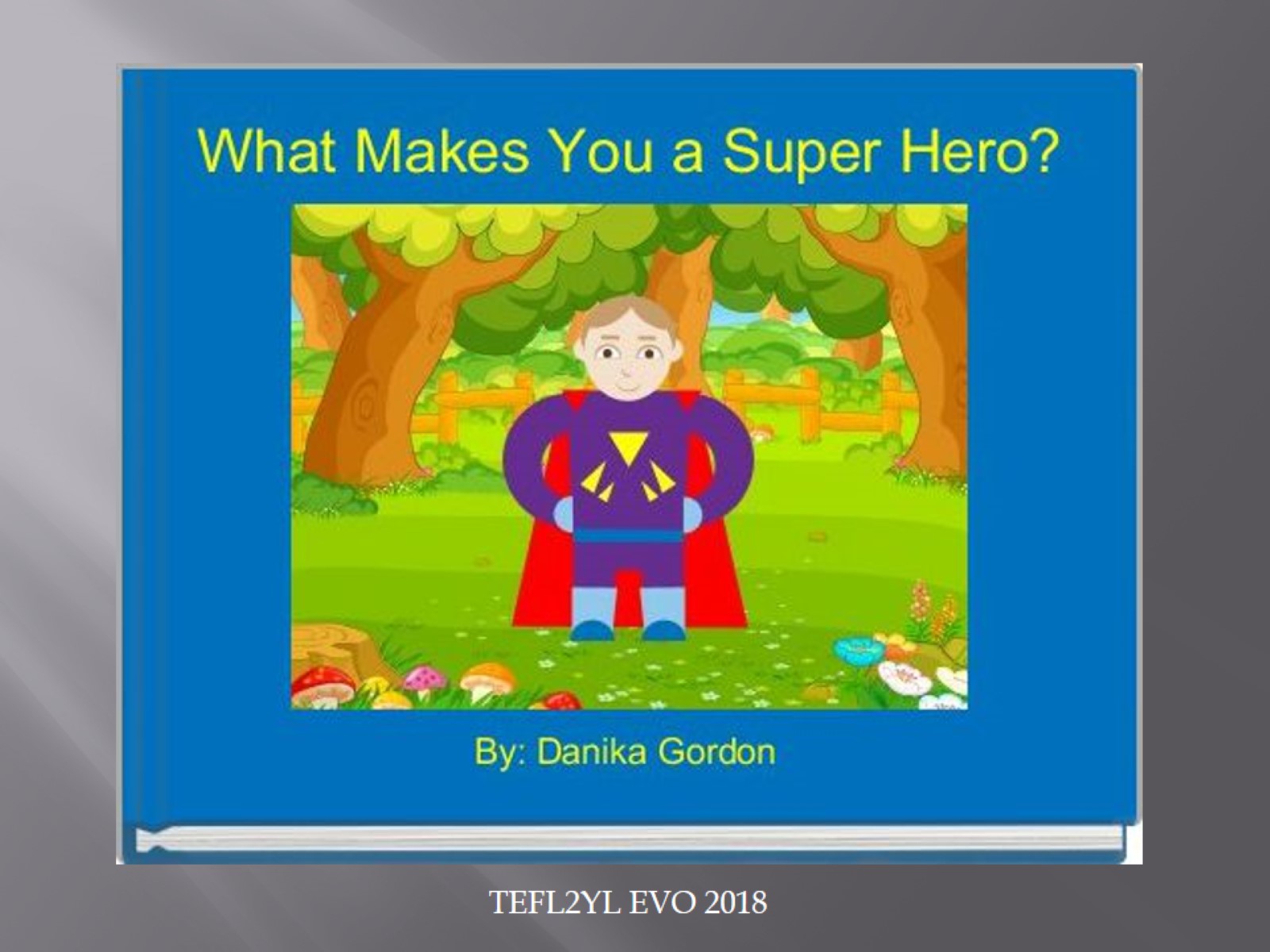 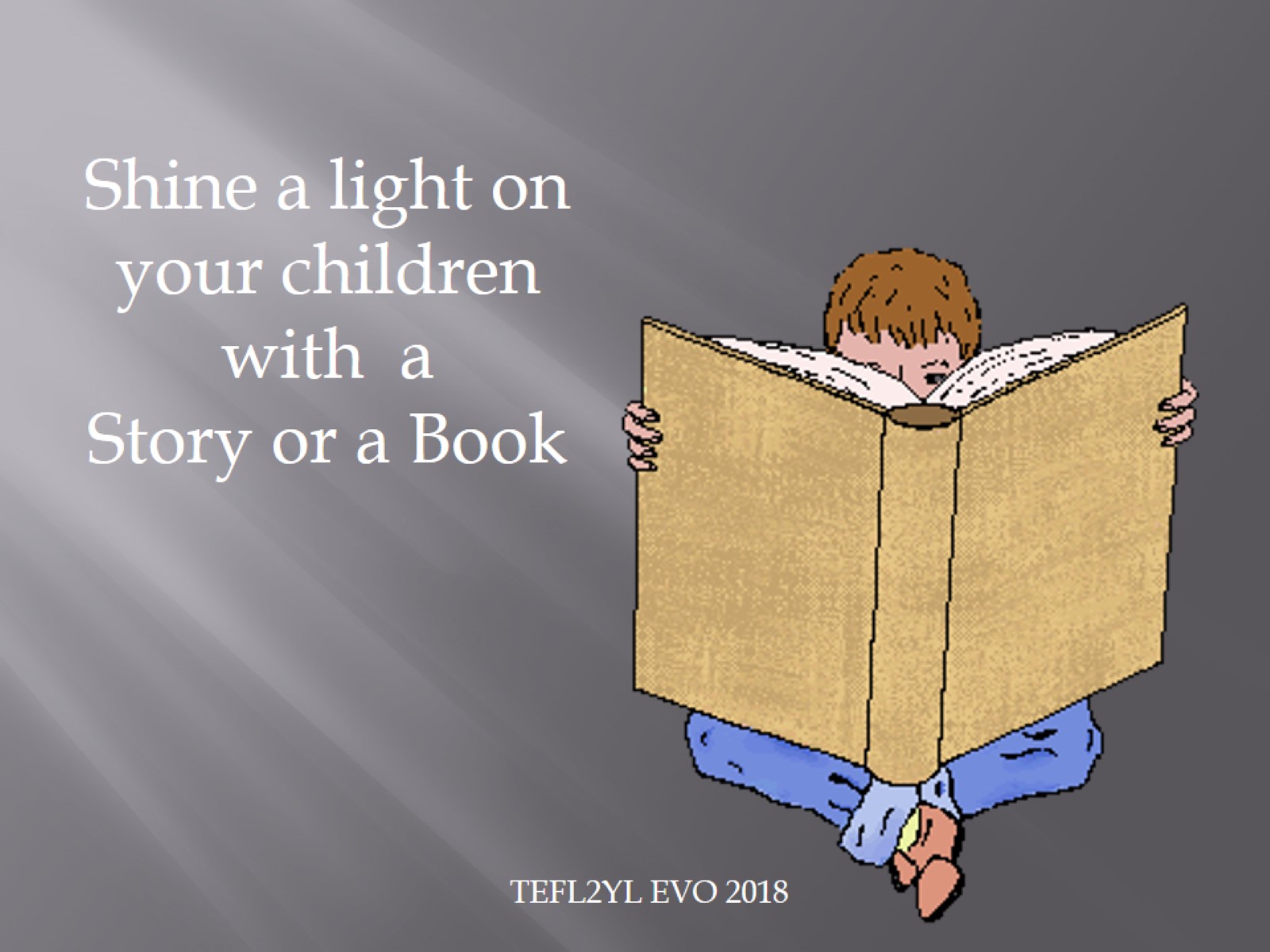 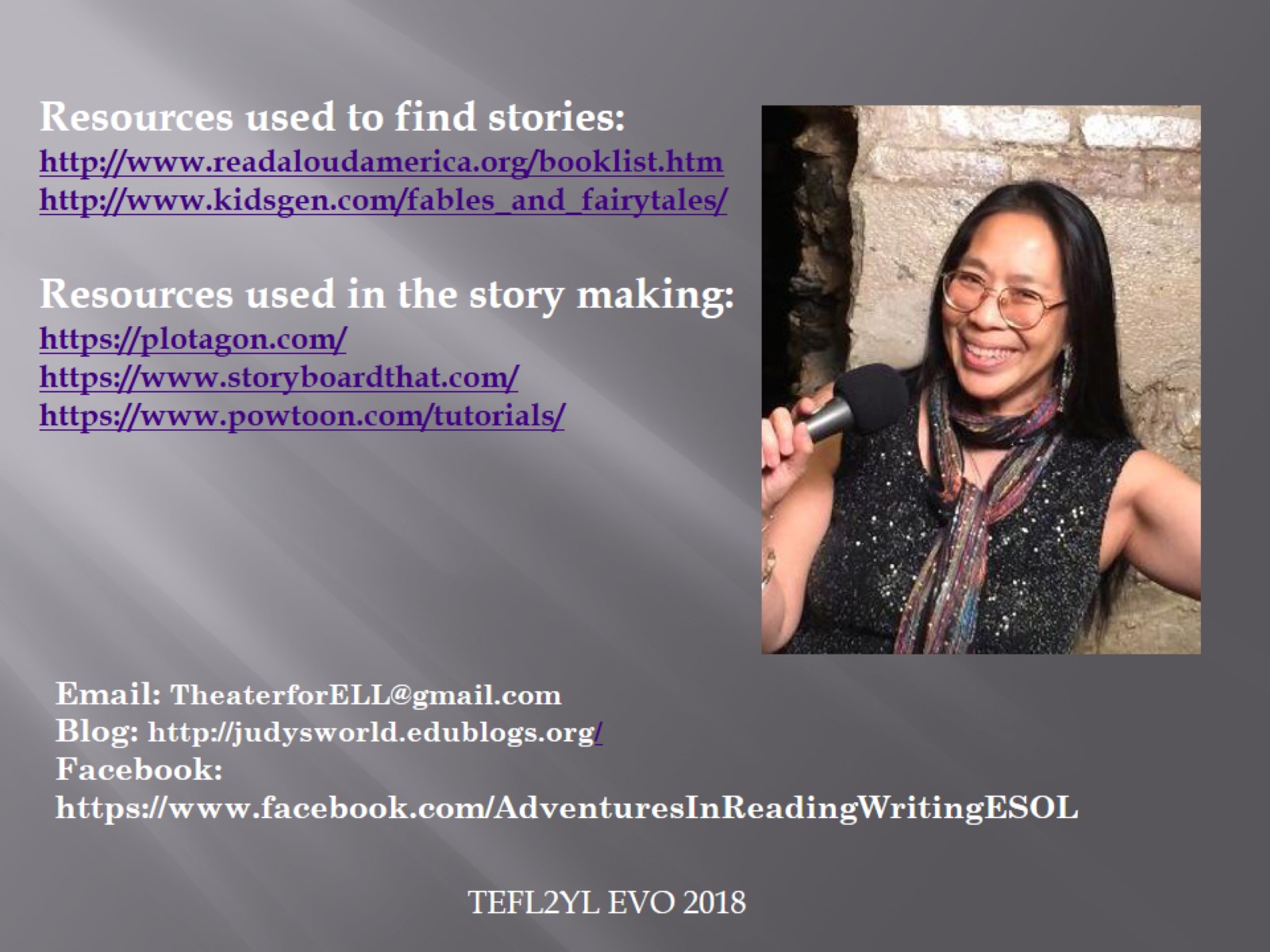 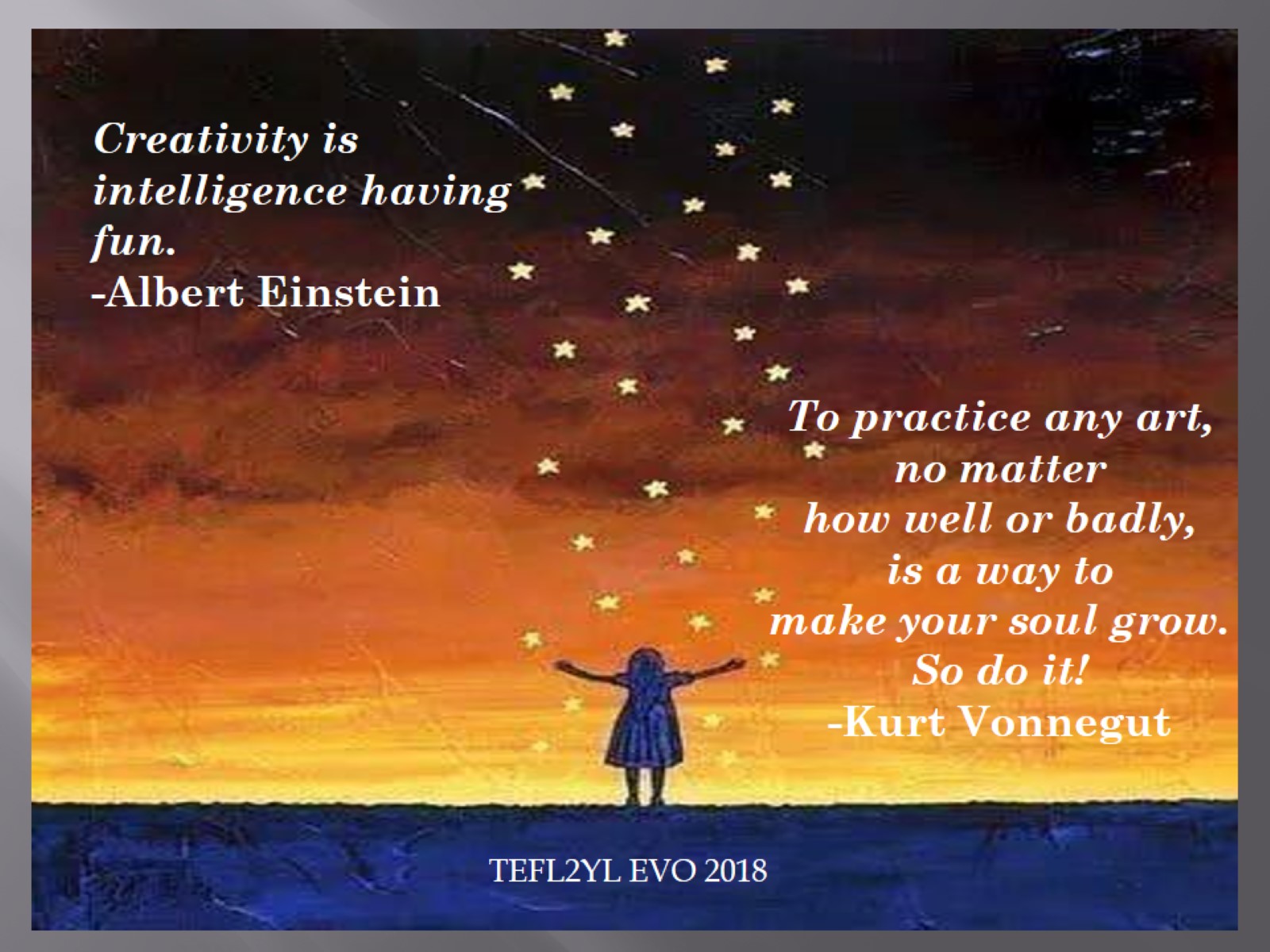